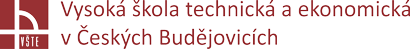 Volba typů modelů, specifikace fyzikálních vlastností, definování okrajových podmínek
Seminář č. 8
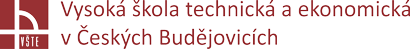 Klíčová slova
simulační parametry, podmínka VELOCITY, podmínka FILTR, podmínka HEAT, podmínka SYMMETRY, karta materiálu

Cíle kapitoly

Cílem kapitoly je pokračovat v přípravách na spuštění vlastní simulace navrhnuté úlohy.
Seminář č.8 Volba typů modelů, specifikace fyzikálních vlastností, definování okrajových podmínek
2
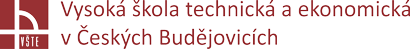 Úvod do kapitoly
V druhé ze tří kapitol zaměřených na nastavení a spuštění vlastní simulace v programu ProCAST bude pozornost zaměřena na definování simulačních parametrů – okrajových podmínek, především jednotlivých podmínek jako jsou podmínka rychlosti plnění (VELOCITY), podmínka související s definicí chování filtru (FILTER), podmínka související s přestupy tepla (HEAT). V případě, že existuje více forem vedle sebe, definuje se rovněž podmínka symetrie (SYMMETRY). Konec této kapitole je pak věnován kartě materiálu, kde je třeba dodefinovat jejich fyzikální vlastnosti a např. teplotu, tepelné kapacity, entalpie nebo napěťové stavy.
Seminář č. 8 Volba typů modelů, specifikace fyzikálních vlastností, definování okrajových podmínek
3
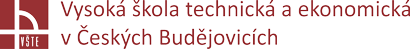 Visual – Cast 14.5
2 f) Simulační parametry
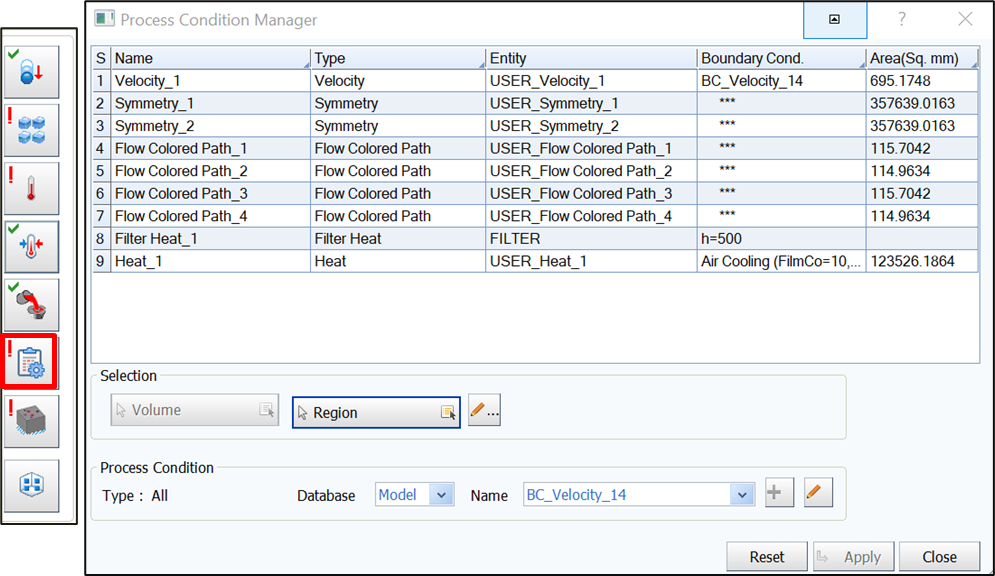 Zadané parametry:
Seminář č. 8 Volba typů modelů, specifikace fyzikálních vlastností, definování okrajových podmínek
4
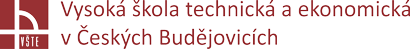 Visual – Cast 14.5
Volba podmínky:  pravým do tabulky = Add = zvolím podmínku př. Rychlost plnění, heat = přestup tepla – použití. Zásyp hladiny, sálání okolních forem.... Filter heat.
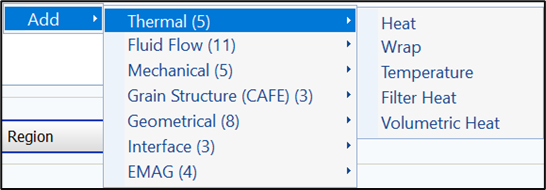 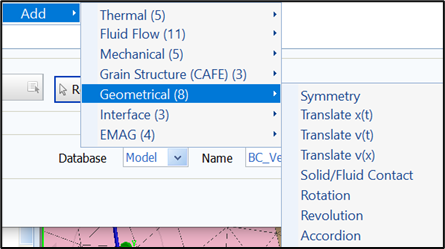 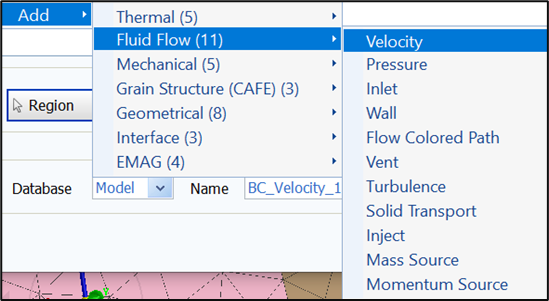 Seminář č. 8 Volba typů modelů, specifikace fyzikálních vlastností, definování okrajových podmínek
5
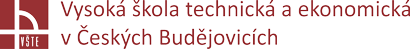 Visual – Cast 14.5
- Pravým v tabulce - Add, thermal, velocity – v tabulce se objeví podmínka = definice
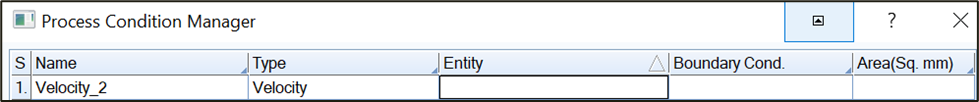 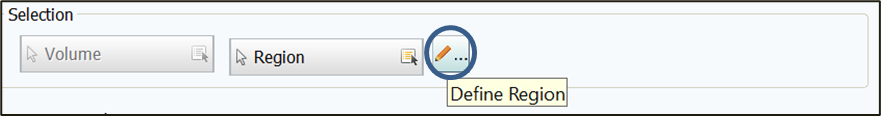 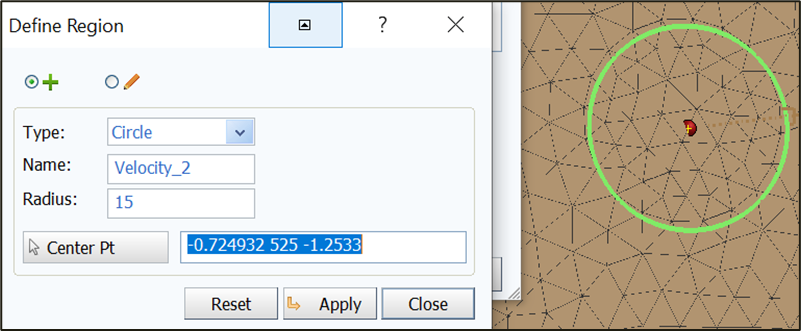 Seminář č. 8 Volba typů modelů, specifikace fyzikálních vlastností, definování okrajových podmínek
6
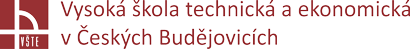 Visual – Cast 14.5
- Levým kliknu na plochu vtokové jamky, zvolím si radius 18, potvrdím APPLY
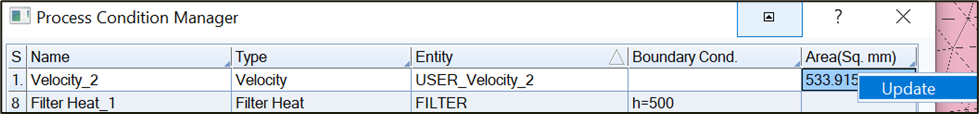 Pravým kliknu do kolonky  AREA a je možno změnit výběr plochy = Update na radius 18 = 695 Area
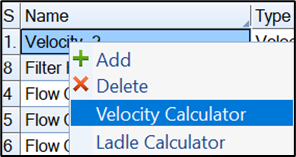 Pravým na velocity = výpočet rychlosti plnění
Seminář č. 8 Volba typů modelů, specifikace fyzikálních vlastností, definování okrajových podmínek
7
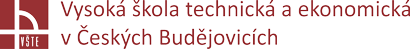 Visual – Cast 14.5
-	Compute: Velocity
-	Fill Time: Zadám rychlost plnění – 12s
-	Compute
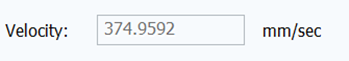 -	Create BC
-	Podmínka se zapíše v tabulce
Seminář č. 8 Volba typů modelů, specifikace fyzikálních vlastností, definování okrajových podmínek
8
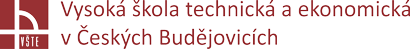 Visual – Cast 14.5
-	levým na velocity 
-	pastelka – editovat podmínku
-	při tvorbě rychlosti doplnit teplotu 	plnění = 1390 ˚C, popř Fill 	limit – 	někdy není třeba zaplnit celou jamku, 	používáme 98%, 	zde necháme 100%
Seminář č. 8 Volba typů modelů, specifikace fyzikálních vlastností, definování okrajových podmínek
9
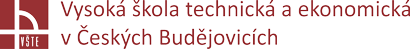 Visual – Cast 14.5
Podmínka: FILTER:
-	Pravým do tabulky = add = thermal = Filter Heat
-	Volume = v objemech zvolím FILTER
-	Vyberu, potvrdím klik na zelenou šipku
-	Pravým - boundary condition = h = 500  APPLY
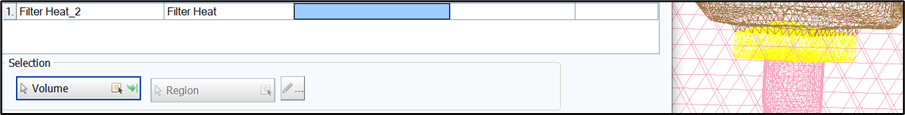 Podmínka: Flow Colored Path: při plnění vidíme – plnění jednotlivými zářezy – rozděleno barevně.
Seminář č. 8 Volba typů modelů, specifikace fyzikálních vlastností, definování okrajových podmínek
10
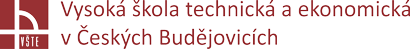 Visual – Cast 14.5
- Panel nástrojů = „paletka“ selection = VOLUME, schovám formu, nálitky – vidím plochy zářezů
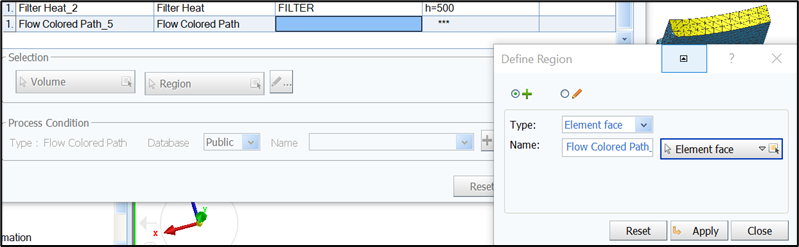 -	Levým na entitu dané podmínky, pastelka = element face
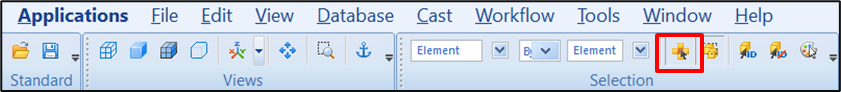 -	Zvolím selection continous, zvolím plochu zářezu = potvrdím, pokračuji pro zbylé zářezy
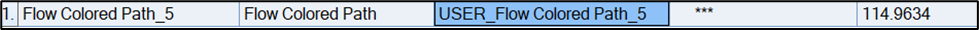 Seminář č. 8 Volba typů modelů, specifikace fyzikálních vlastností, definování okrajových podmínek
11
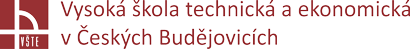 Visual – Cast 14.5
Podmínka: HEAT:
-	Pravým v tabulce – thermal – HEAT
-	Pastelka – element face – výběr horní plochy formy, kromě vtokové jamky
-	Stejný způsob definice plochy jako u colored flow, pomocí výběru selection continuous, APPLY
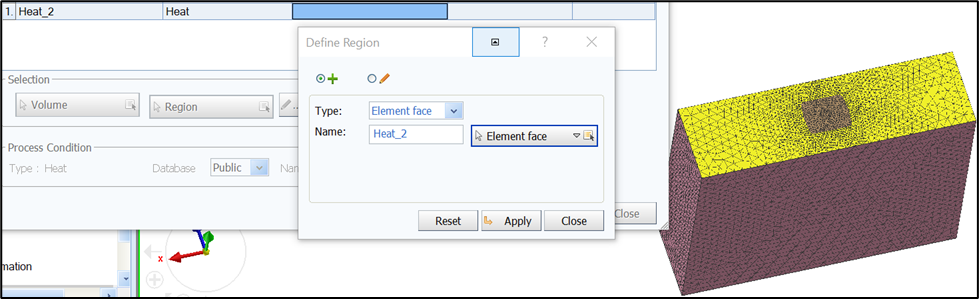 Seminář č. 8 Volba typů modelů, specifikace fyzikálních vlastností, definování okrajových podmínek
12
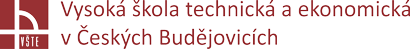 Visual – Cast 14.5
-	Na tuto plochu dáváme definici Air Cooling = ochlazování plochy vzduchem
-	Pravým na Boundary conditions a vybrat podmínku v public APPLY
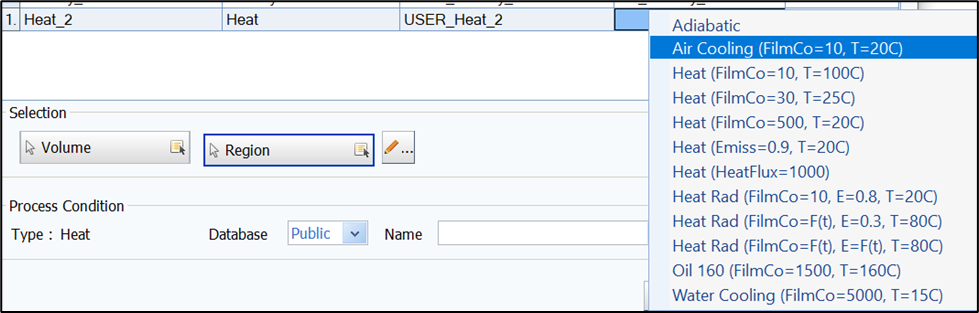 Seminář č. 8 Volba typů modelů, specifikace fyzikálních vlastností, definování okrajových podmínek
13
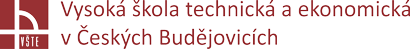 Visual – Cast 14.5
Podmínka: SYMETRIE:
-	Použití v případě více forem vedle sebe
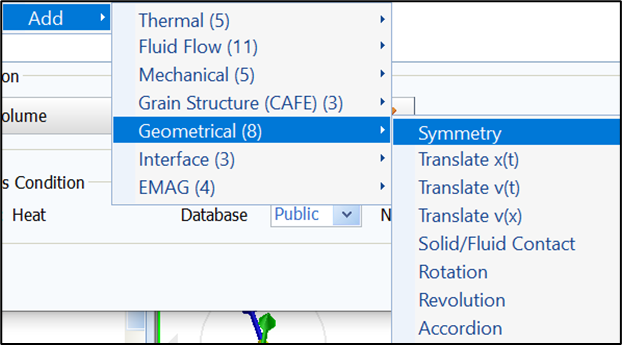 Seminář č. 8 Volba typů modelů, specifikace fyzikálních vlastností, definování okrajových podmínek
14
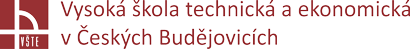 Visual – Cast 14.5
- Selection continuous – plochy obou bočních ploch formy
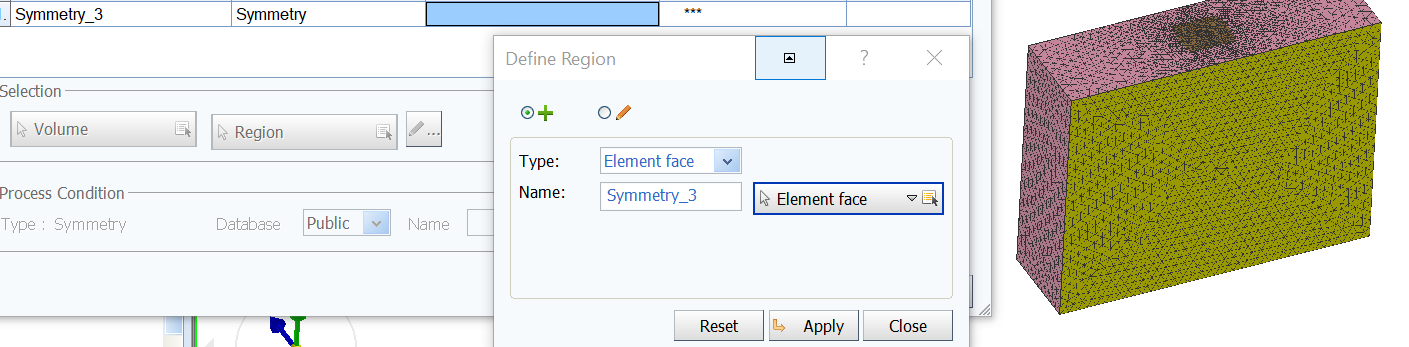 Seminář č. 8 Volba typů modelů, specifikace fyzikálních vlastností, definování okrajových podmínek
15
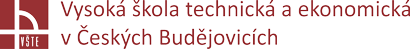 Visual – Cast 14.5
- Pastelka, element face – zvolím plochu, potvrdím, opakuji také pro druhou stranu
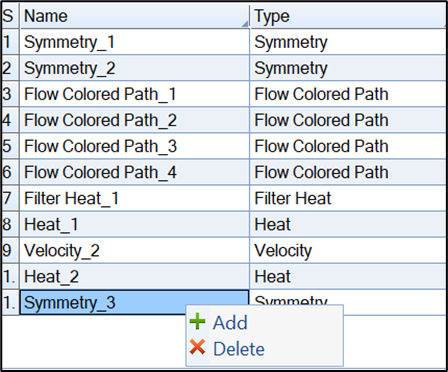 Mazání podmínky, pravým kliknu na tu co nepotřebuji = delete
Seminář č. 8 Volba typů modelů, specifikace fyzikálních vlastností, definování okrajových podmínek
16
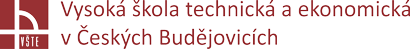 Visual – Cast 14.5
Karta materiálů: chemické složení, teploty liquidu, solidu, stress data...
Volume manager =
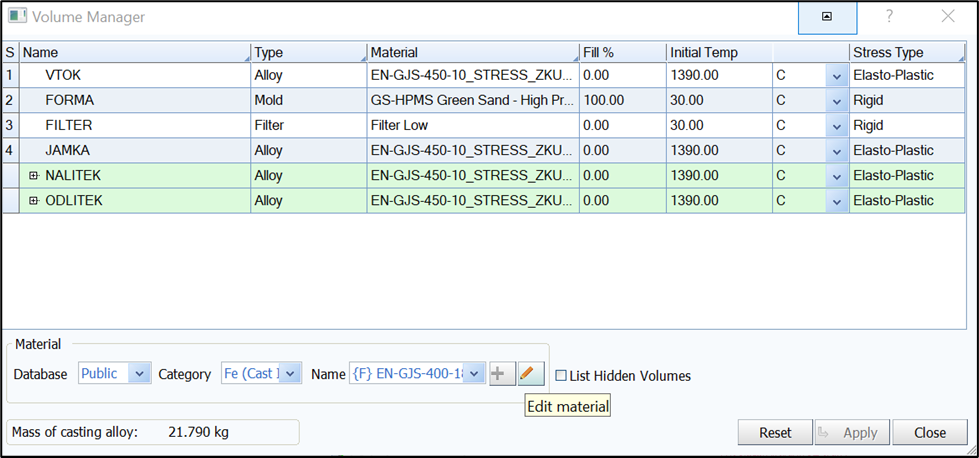 Seminář č. 8 Volba typů modelů, specifikace fyzikálních vlastností, definování okrajových podmínek
17
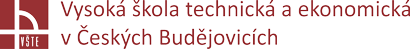 Visual – Cast 14.5
Vyberu materiál, který mě zajímá = public – Fe /cast/ EN-GJS-400-18/ PASTELKA
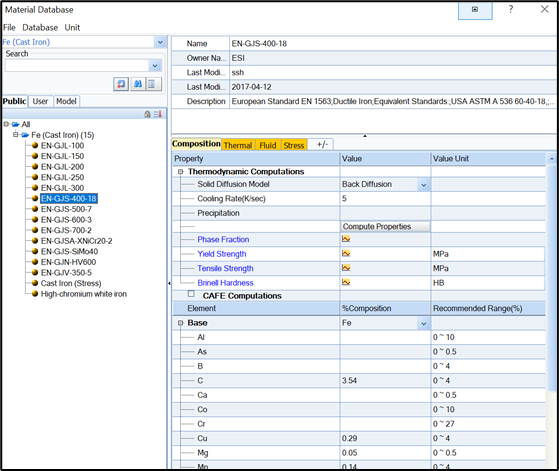 Karta materiálu:

Composition - Chemické složení

Thermal -tepelné vlastnosti

Fluid – tekutost/viskozita, prodyšnost/

Stress – hodnoty „stresu“ napětí
Seminář č. 8 Volba typů modelů, specifikace fyzikálních vlastností, definování okrajových podmínek
18
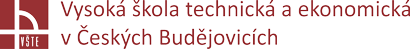 Visual – Cast 14.5
Seminář č. 8 Volba typů modelů, specifikace fyzikálních vlastností, definování okrajových podmínek
19
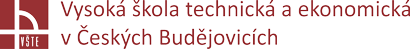 Visual – Cast 14.5
Teplota solidu – zadávám do DT stop – stop kritérium při výpočtu simulace. 10˚C pod solidem.
Materiály se dají vytvořit, je nutné znát chemické složení. A překontrolovat data po vytvoření materiálu – stres data, fluid....
Seminář č. 8 Volba typů modelů, specifikace fyzikálních vlastností, definování okrajových podmínek
20
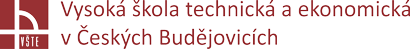 Kontrolní otázky
1.	Které parametry lze například ovlivnit nastavením okrajových podmínek?
2.	Jaká podmínka řeší přestup tepla z formy do okolního prostředí?
3. 	Popište způsoby, jakými lze definovat rychlost plnění formy.
4. 	Čeho můžeme dosáhnout výběrem podmínky Flow Colored Path?
5. 	K čemu slouží funkce „DATA CHECK“?
6. 	Proč se do numerických simulací plnění a tuhnutí zahrnuje také vliv vedlejší formy přes 	podmínku symetrie? 
7.	Které parametry lze nastavit na kartě materiálu?
8. 	Z jakého důvodu hraje při numerických simulacích velmi významnou roli viskozita materiálu?
Seminář č. 8 Volba typů modelů, specifikace fyzikálních vlastností, definování okrajových podmínek
21